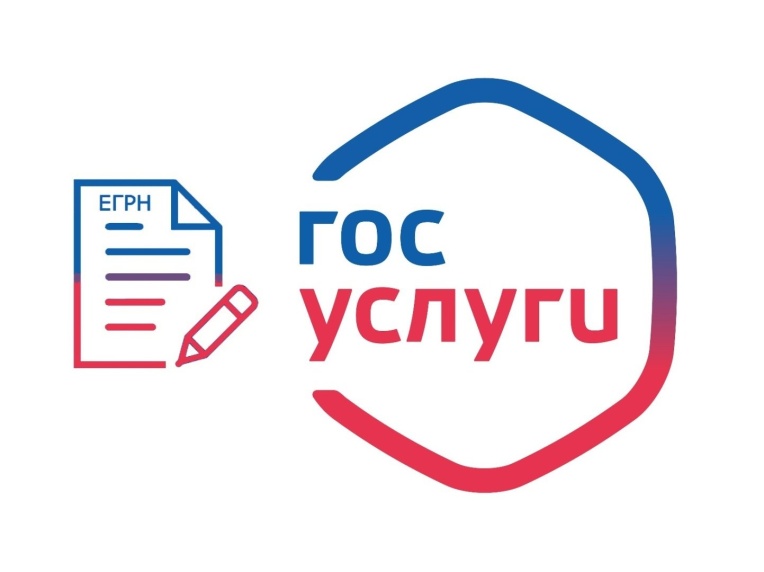 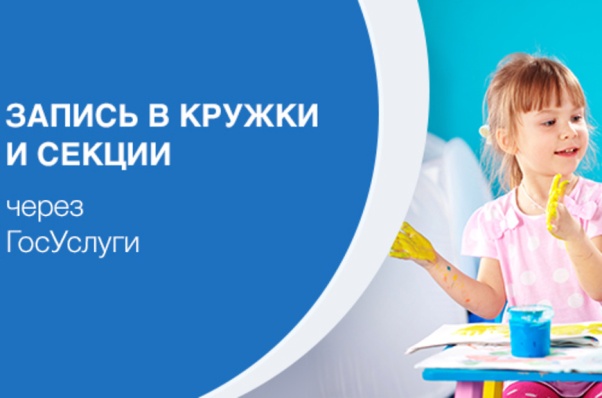 СЕРТИФИКАТ ДОПОЛНИТЕЛЬНОГО ОБРАЗОВАНИЯ
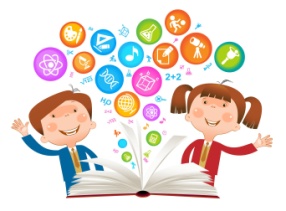 Что такое сертификат дополнительного образования
Сертификат дополнительного образования — это способ оплаты кружков и секций для детей от 5 до 17 лет включительно
С помощью сертификатов родители определяют, куда пойдут средства бюджета. Востребованные кружки получают больше денег, и это помогает им развиваться
Некоторые частные кружки тоже переходят на оплату сертификатами. У родителей появляется возможность отдать детей учиться за счёт бюджета на платные программы
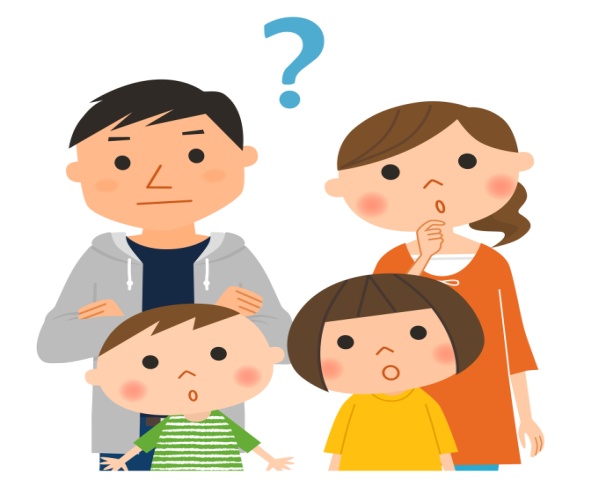 Как получить сертификат дополнительного образования
Выберите понравившийся кружок на Госуслугах. Если он потребует оплату сертификатом, Госуслуги автоматически сформируют его. Если сертификат уже есть — автоматически применят его
Оплатить сертификатом можно кружки, в описании которых указано «Возможна оплата сертификатом»
Если на ребёнка выпущены сертификаты в нескольких регионах, воспользоваться можно только сертификатом региона проживания. Чтобы использовать сертификат своего региона, остальные нужно аннулировать через региональные навигаторы дополнительного образования детей
Если подать заявление на кружок и оформить сертификат не получается, обратитесь в службу поддержки
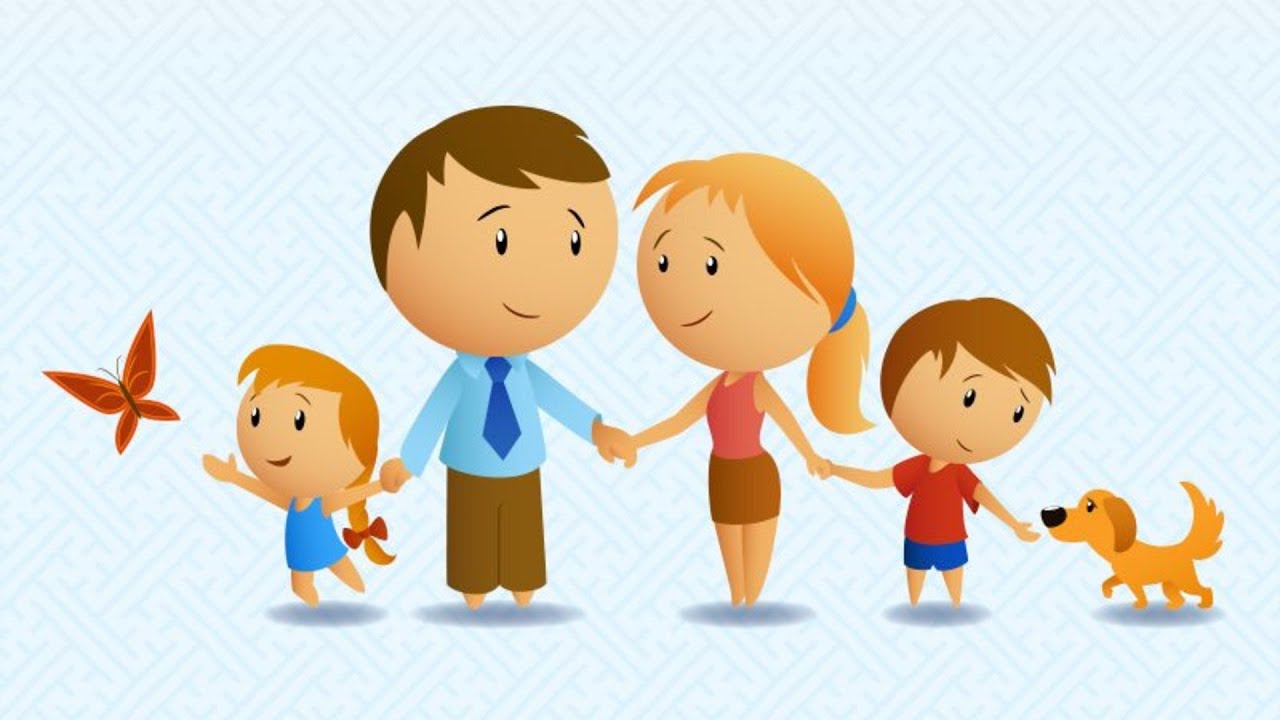 Как деньги поступают на сертификат
Для каждого ребёнка сертификат выпускают один раз, а затем только пополняют. Сроки пополнения сертификата могут отличаться в разных муниципалитетах, но обычно это происходит автоматически в январе на один год
Например, ребёнок ходит в кружок, программа которого рассчитана на период с сентября по апрель. Сертификат в январе пополнится деньгами на период с января по декабрь
Сумма, на которую государство пополняет сертификат ежегодно, различается. В одном муниципалитете это может быть 2 000 ₽, в другом — 15 000 ₽ и больше
Баланс сертификата может уменьшаться из-за списаний оплаты за кружки или увеличиваться из бюджета муниципалитета на новый период
Количество кружков для оплаты сертификатом не регламентировано. Всё зависит от суммы самого сертификата. Если правила сертификата позволяют, можно записаться в несколько кружков, а когда ребёнок определится, отменить ненужные заявления
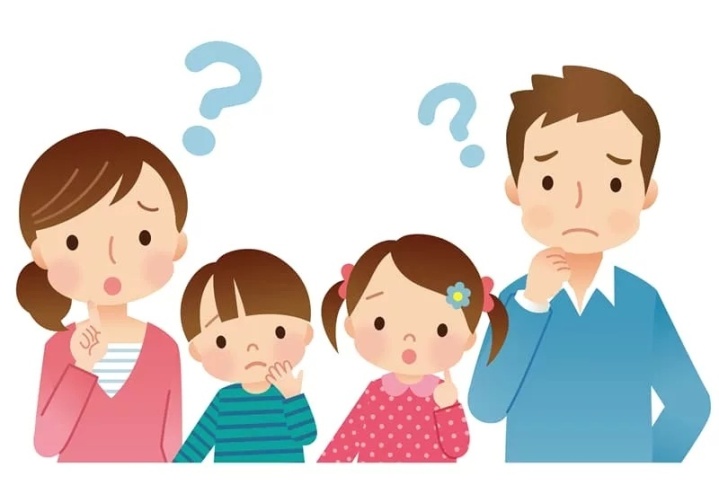 Как списать деньги за обучение
При записи в кружок с оплатой сертификатом на Госуслугах вы увидите баланс сертификата и детали оплаты. 
Если суммы сертификата хватит только на две программы, то обучение по другим программам также остается бесплатно в рамках муниципального задания.
Сертификаты пополняются деньгами сразу на один год. Рассчитывайте бюджет так, чтобы потратить деньги в период январь — май, а также оставить нужную сумму на период с сентября по декабрь
Если заберёте документы из кружка и отмените занятия, неиспользованная сумма вернётся на счёт сертификата
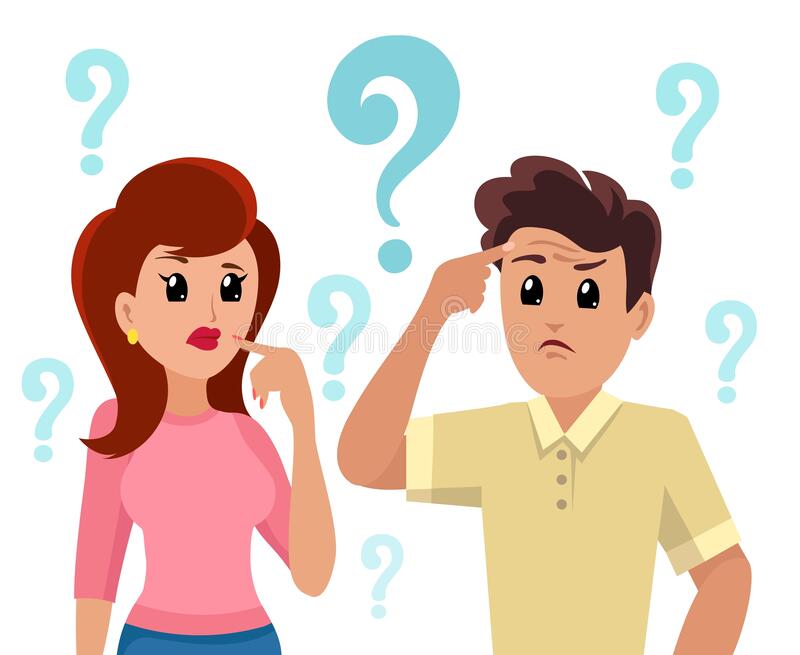 Как записать ребёнка в кружок или секцию
Записать ребёнка в кружок или секцию можно через Госуслуги. В некоторых регионах доступна запись через местные порталы госуслуг и другие сервисы. Перечень доступных регионов приведён в самой услуге. Жители Москвы могут записаться на mos.ru
Также в некоторых регионах и организациях можно записаться при личном посещении
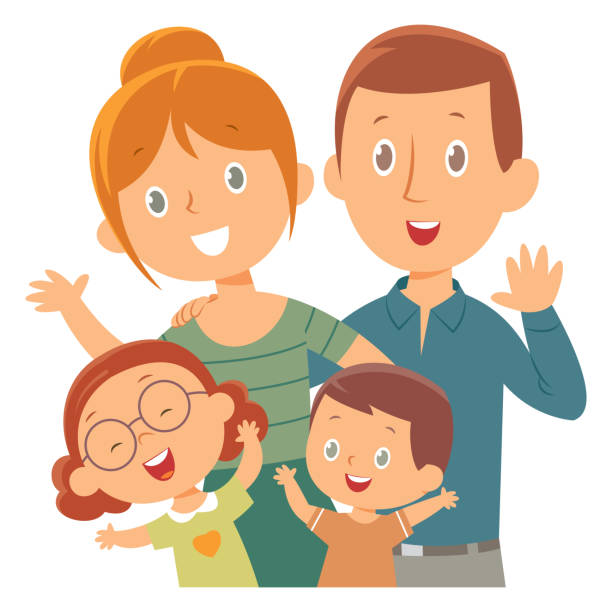 Кто может записать ребёнка
Его законный представитель — родитель, усыновитель, опекун, попечитель. Возраст ребёнка для каждого кружка указан в его описании
Записаться можно в любые кружки и секции: бесплатные и платные, в том числе частные. Для этого нужны:
паспорт заявителя
свидетельство о рождении ребёнка
СНИЛС ребёнка
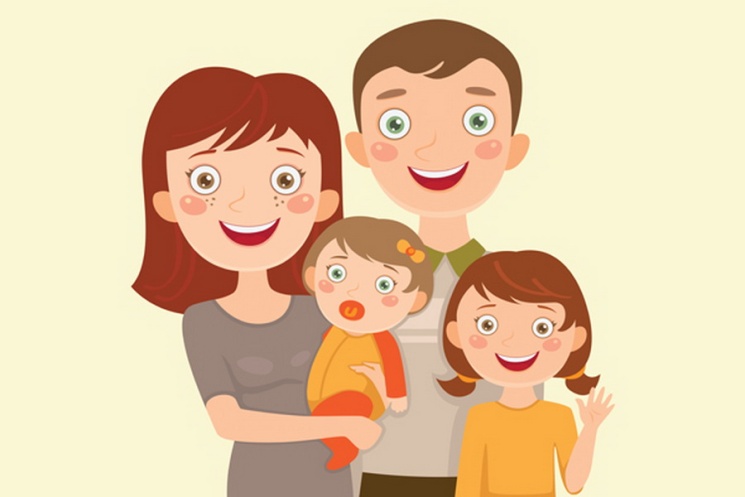 Сколько времени ждать ответ
Заявление на запись в кружок рассматривают в течение 7 рабочих дней, но, если есть вступительные испытания, срок зачисления может увеличиться до 45 рабочих дней
Уведомление о зачислении в кружок придёт в личный кабинет
Записаться можно, пока ведётся набор. Как только он закончится, запись будет недоступна. Группы с закрытым набором помечены как недоступные для записи. Чтобы не видеть их — воспользуйтесь фильтром
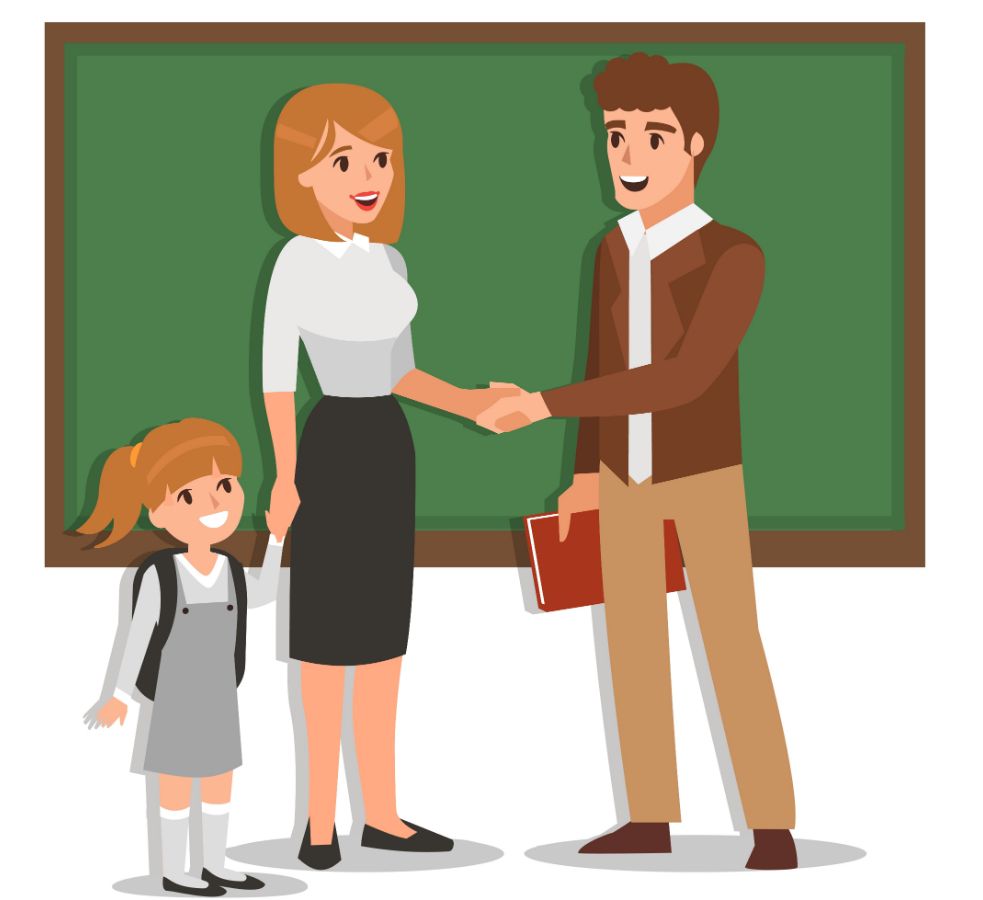 Нужно ли посетить организацию кружка
В большинство образовательных учреждений принимают по заявкам с Госуслуг. Иногда нужно прийти лично, чтобы подать оригиналы документов или пройти вступительные испытания
Для записи в отдельные кружки потребуется справка о здоровье ребёнка. Обычно информация об этом есть в описании кружка, но вас также предупредит сотрудник образовательной организации перед приглашением
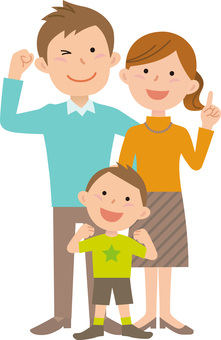 Можно ли записаться в несколько кружков?
Да, в большинстве муниципалитетов нет ограничений на число кружков для одного ребёнка
В одном заявлении можно указать только одного ребёнка и один кружок, но можно подать несколько заявлений